মাল্টিমিডিয়া ক্লাসে সবাইকে স্বাগতম
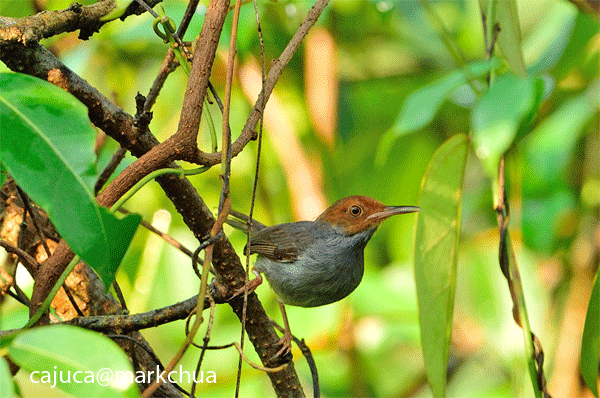 শিক্ষক পরিচিতি
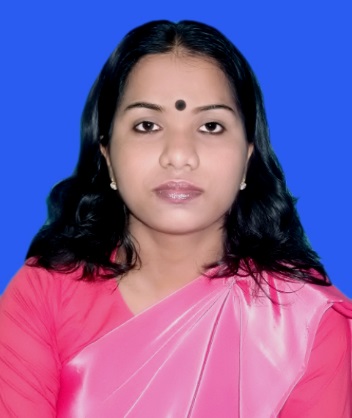 মোছাঃ মৌসুমী বেগম
সহকারি শিক্ষক 
পীরগাছা মডেল সরকারি প্রাথমিক বিদ্যালয় 
 পীরগাছা , রংপুর ।
পাঠ পরিচিতি

শ্রেণিঃ দ্বিতীয়
বিষয়ঃ বাংলা
পাঠঃ ছয় ঋতুর দেশ
পাঠ্যাংশঃ “পৌষ ও মাঘ…পাতা ঝরা”
সময়ঃ ৪০মিনিট
পূর্বজ্ঞান যাচাই
১) কোন ঋতুতে মাঠে মাঠে ধান পাকে?
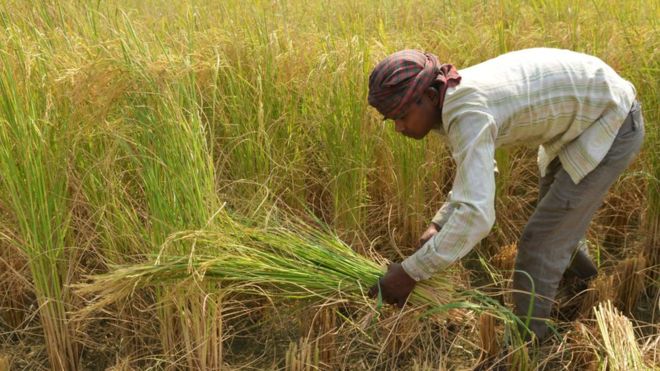 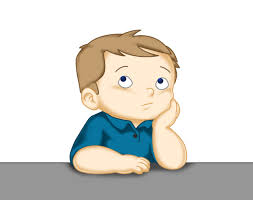 পূর্বজ্ঞান যাচাই
২) নতুন চালের পিঠে পায়েস তৈরির উৎসবকে কী বলে?
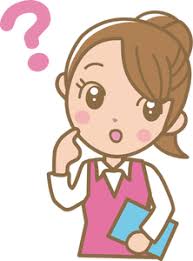 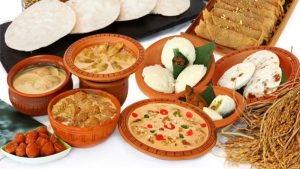 ৩) সকালে ঘাসের ডগায় কী জমে?
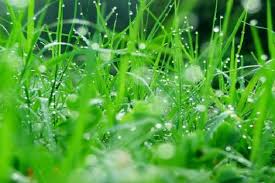 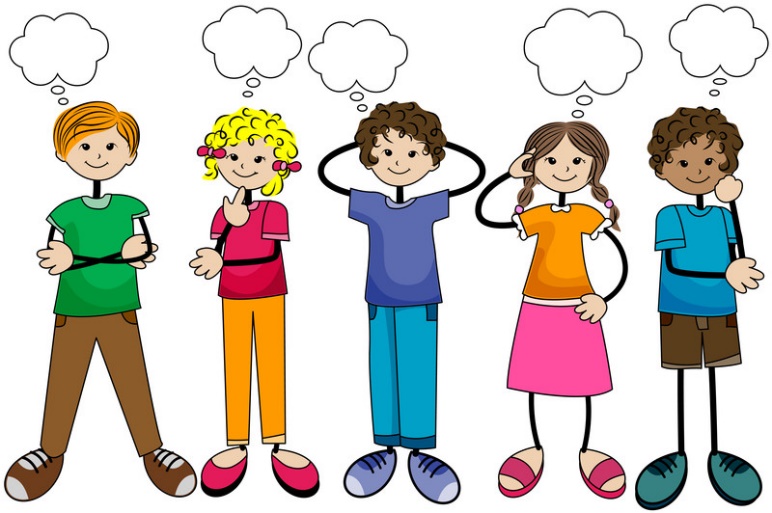 আজকের পাঠ
ছয় ঋতুর দেশ
শিখনফল
এ পাঠ শেষে শিক্ষার্থীরা.........
১। পাঠ্যপুস্তকের শব্দ শুদ্ধ উচ্চারণে পড়তে পারবে
২।পাঠ সম্পর্কে প্রশ্নের উত্তর বলতে পারবে।
৩।এক দিনে একটি শব্দ শিখতে পারবে।
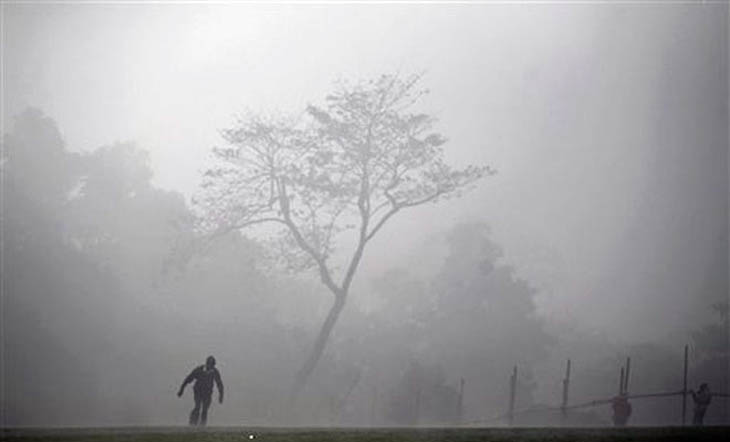 পৌষ ও মাঘ মাস নিয়ে শীত ঋতু।
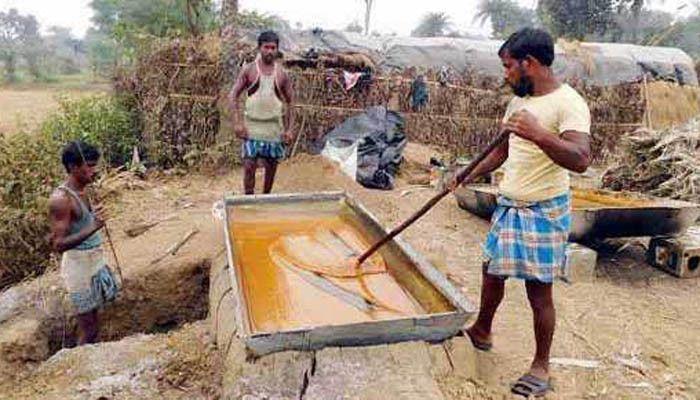 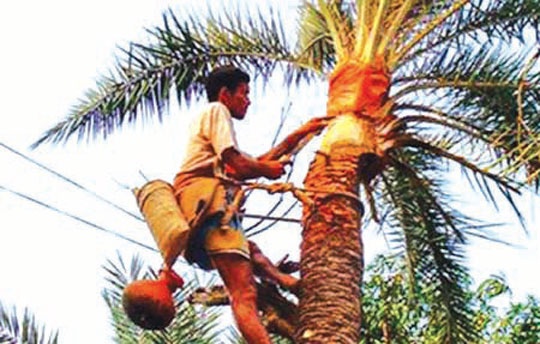 এ সময় খেজুরের রস ও গুড় পাওয়া যায়।
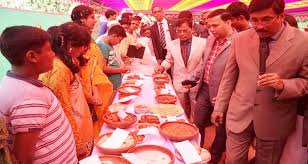 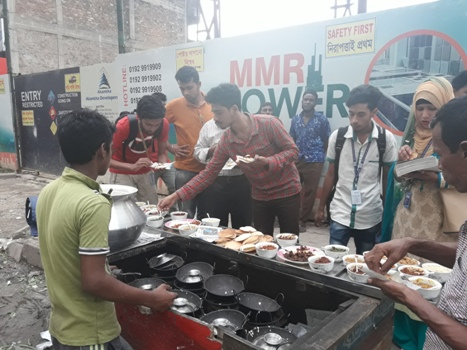 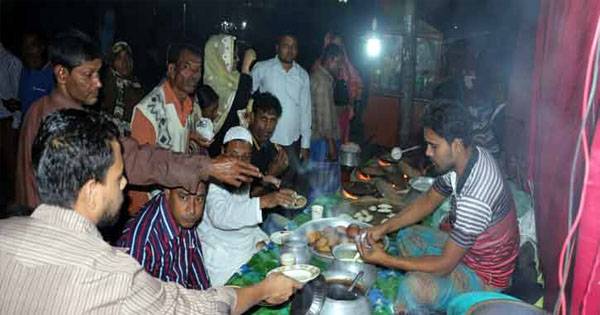 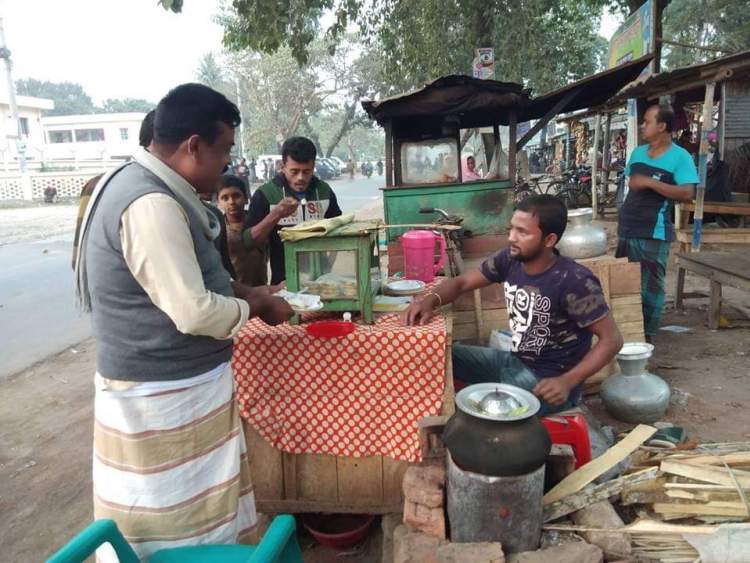 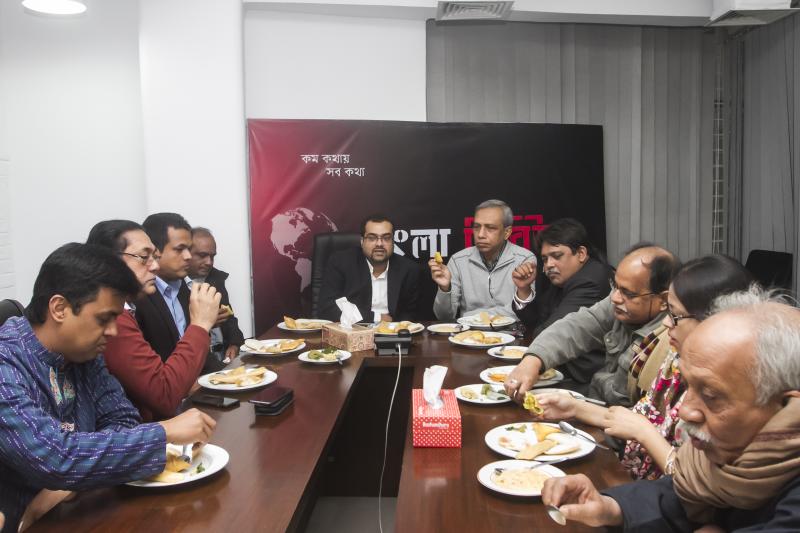 ঘরে ঘরে পিঠাপুলি খাওয়ার ধুম পড়ে যায়।
[Speaker Notes: জ]
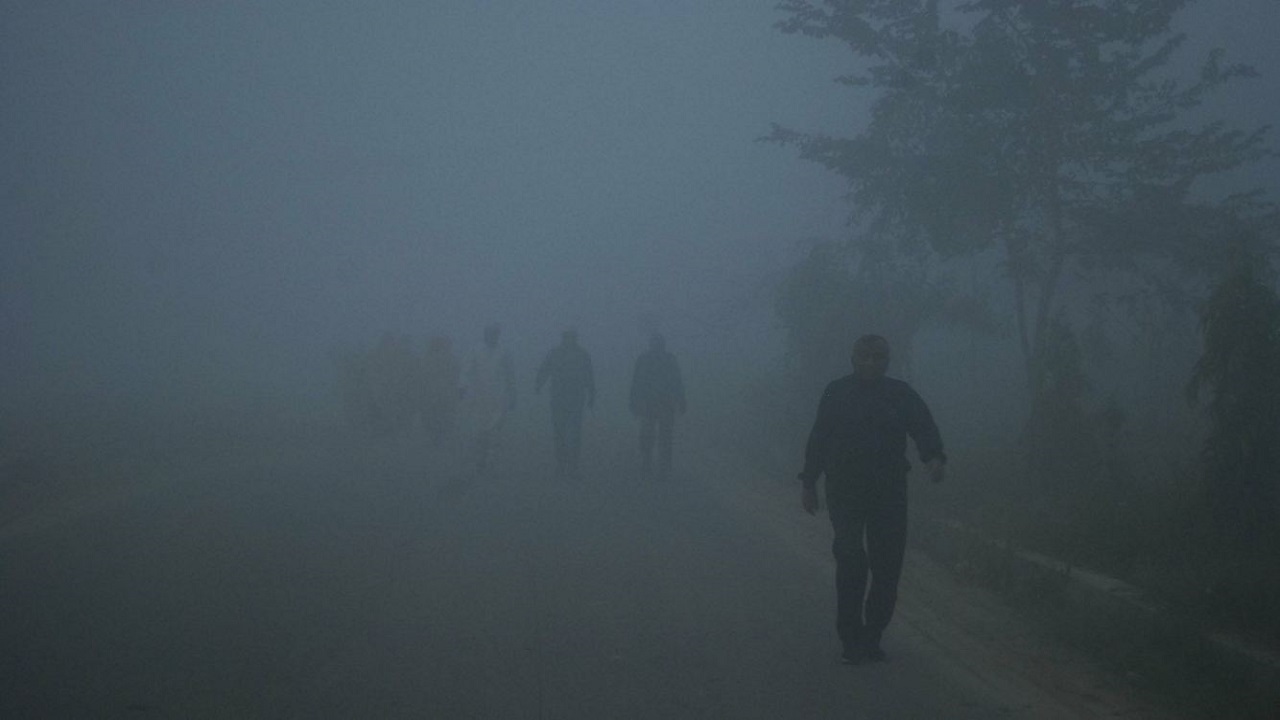 চারপাশ ঢাকা থাকে ঘন কুয়াশায়।
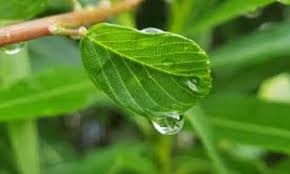 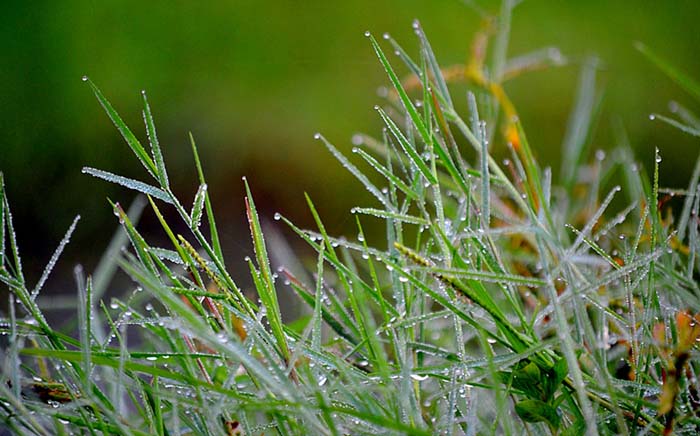 সকালে গাছপালা আর ঘাসের ডগায় বেশ শিশির জমে।
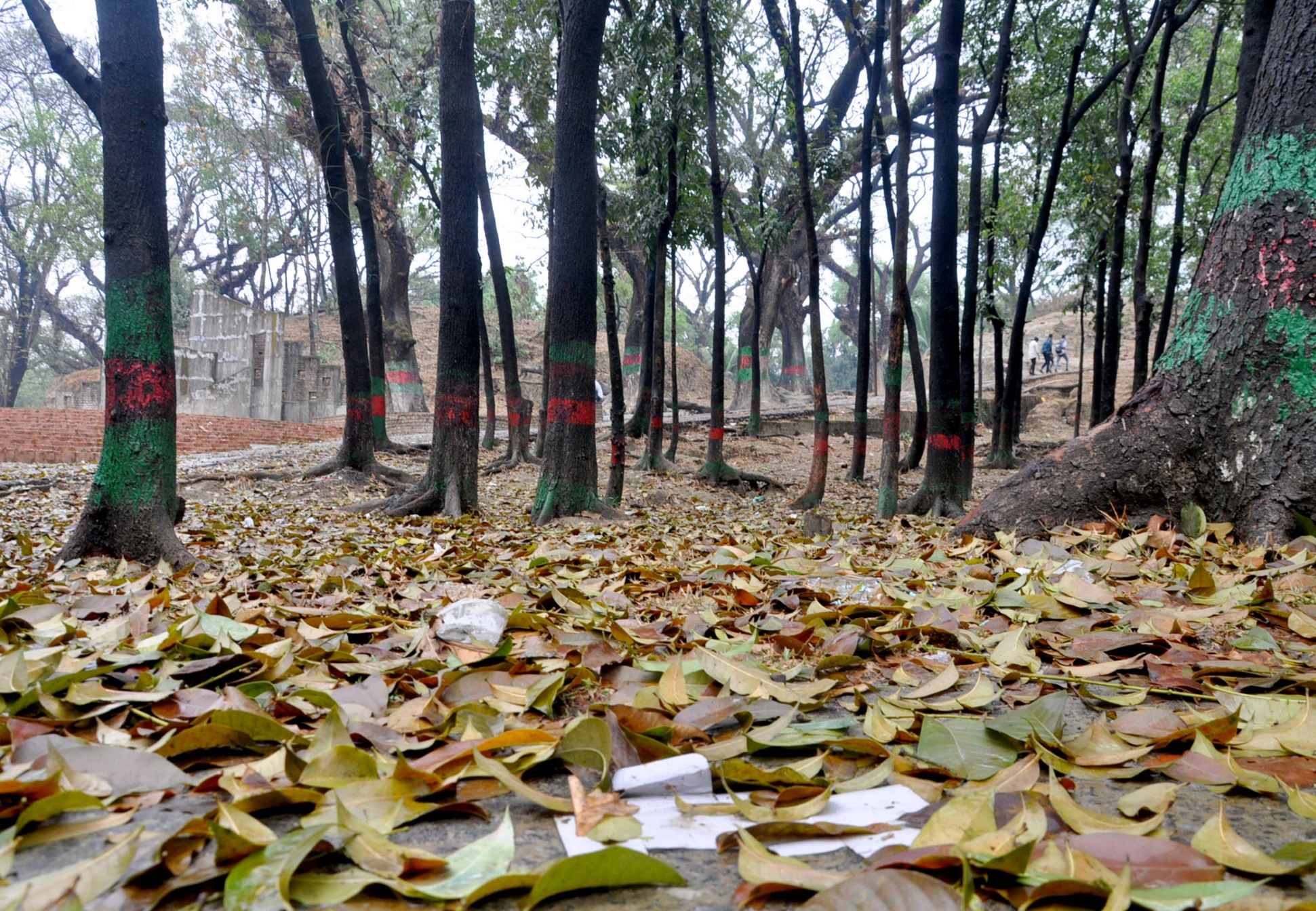 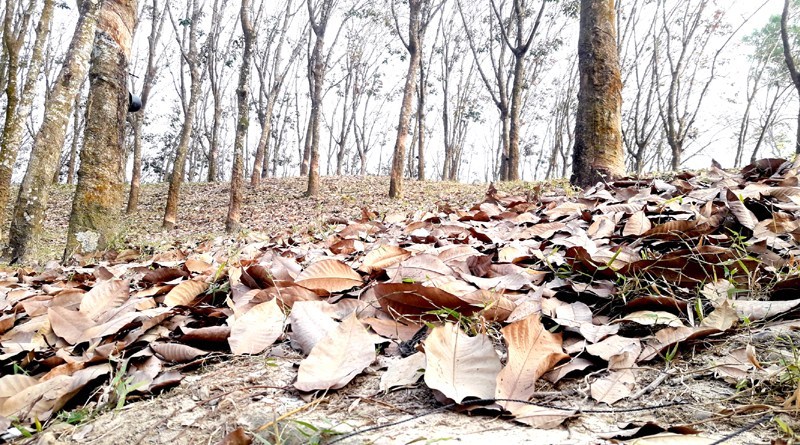 শীতের শেষ দিকে শুরু হয় গাছ থেকে পাতা ঝরা।
শিক্ষকের আদর্শ পাঠ
শিক্ষার্থীদের নিরব পাঠ
প্রশ্নের উত্তরগুলো জেনে নিই
১)  কোন ঋতুতে খেজুরের রস পাওয়া যায় ?
উত্তরঃ শীত ঋতুতে
২) কোথায় পিঠপুলি খাওয়ার ধুম পড়ে যায়?
উত্তরঃ ঘরে ঘরে
৩) কখন গাছ থেকে পাতা ঝরা শুরু হয়?
উত্তরঃ শীতের শেষ দিকে
এক দিনে এক শব্দ শিখি
শব্দের অর্থ
শব্দ
জাঁকজমক
ধুম
দলীয় কাজ
শীতকালে কী কী ঘটে তার একটি তালিকা কর।
ক  দলঃ
“ঘরে ঘরে পিঠাপুলি খাওয়ার ধুম পড়ে যায় ” কথাটি দ্বারা তোমরা কী বোঝ গুছিয়ে লেখ।
খ  দলঃ
একক কাজ
প্রশ্ন(১) কোন ঋতুতে খেজুরের রস পাওয়া যায় ?
প্রশ্ন(২) কোথায় পিঠপুলি খাওয়ার ধুম পড়ে যায়?
প্রশ্ন(৩) কখন গাছ থেকে পাতা ঝরা শুরু হয়?
মূল্যায়ন
সঠিক উত্তরের পার্শ্বে টিক (∙) চিহ্ন দাওঃ
১) শীত ঋতুতে কী পাওয়া যায়?
ক) গম            খ) গুড়      গ) ভুট্টা      ঘ) যব
∙
১) “ধুম” শব্দের অর্থ নিচের কোনটি?
ক) আনন্দ        খ) জাঁকজমক      গ) মজা     ঘ) অনুষ্ঠান
∙
মূল্যায়ন
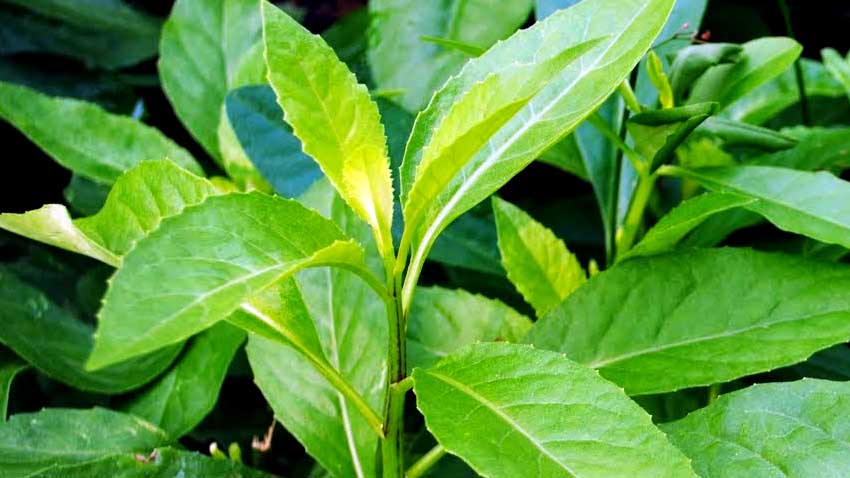 ×
সকালে গাছের পাতায় কী জমে?
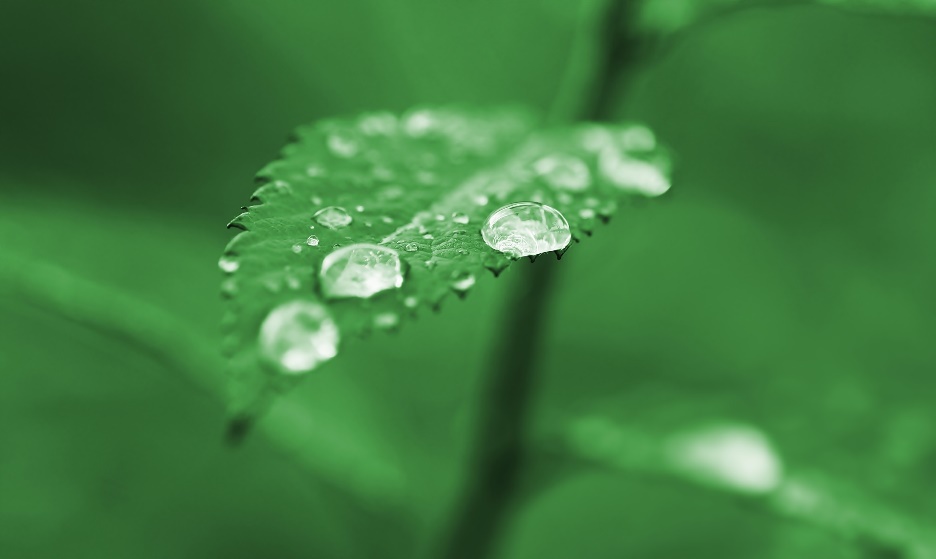 ∙
বাড়ির কাজ
শীতকালের কোন কোন প্রাকৃতিক দৃশ্যগুলো তোমার ভালো লাগে সেগুলোর ছবি এঁকে আনবে।
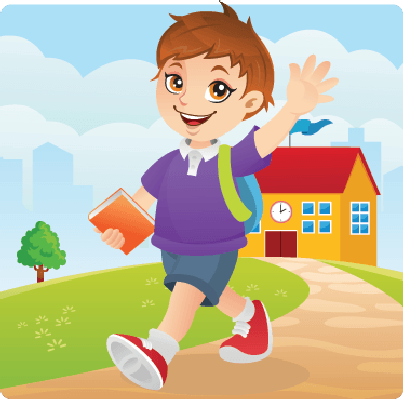 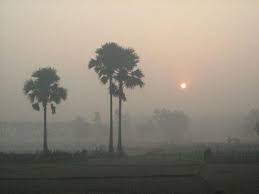 সবাইকে ধন্যবাদ